התמודדות עם בי-קורת
[Speaker Notes: בכנס הקודם בנאות סמדר, עשינו עבודה רצינית על נקודות לחץ, שכולנו חווים במסגרת התפקיד שלנו.
דיברנו למשל על איום בהתפטרות, או השמצה בפני חברים, או יתפוס לנו זמן מזכירות ועוד ועוד...
בסשן הזה נתמקד באחד ממוקדי הלחץ, והוא התמודדות עם ביקורת.
ביקורת היא טריקית, כי 
איך אני מצד אחד רגיש, חשוף ופתוח, ומצד שני לא נותן לה להוציא אותי משיווי משקל?
הערות:
הערה- אני לא פסיכולוג, לא מוסמך לטפל. זה רק מהניסיון שלי. שימו סימני שאלה, קחו רק מה שמתחבר אליכם.
גם אם לכם קל מאוד עם ביקורת, ייתכן מאוד שחלק ממלאי/ות התפקיד שאתם אחראים עליהם מרגישים ככה, ויש כאן כלים שתוכלו לסייע להם כשהם זקוקים לכך.
בניגוד לנקודות לחץ אחרות, לביקורת יש טריגר מבחוץ, אבל זה לחץ שאנחנו מפעילים על עצמנו.
המפתח הוא להסתכל פנימה בי-קורית (שרון כהן).]
קיבלתי ביקורת
[Speaker Notes: איך אני יודע שהביקורת נגעה בי?
יש לי תחושה ש"אני לא מספיק", ש "עלו עלי", 
אני מרגיש את זה בגוף- מזיע, לחץ בכתפיים, מכיר מישהו שהיו מופיעים לו טיקים.
יכול להיות שאני שם לב שני מתעצבן, מאשים, מתכנס.
לכל אחד יש תגובה אחרת. 
אם אתם לא סגורים על התגובה שלכם- יש מישהו או מישהי שיודעים על בטוח, מי הם?]
אקמולים לשעת מצוקה
[Speaker Notes: לא פתרונות, לא תרופות, אלא אקמול כדי לתפקד.
חלק מהביקורת היא חשובה – לא להתעלם ממנה.
אבל אם יש הצפה- אלה פתרונות טובים, אני כתבתי אותם בפתק בטלפון, ועברתי עליהם כדי לראות מה מתאים.]
להתרכז במשהו אחר
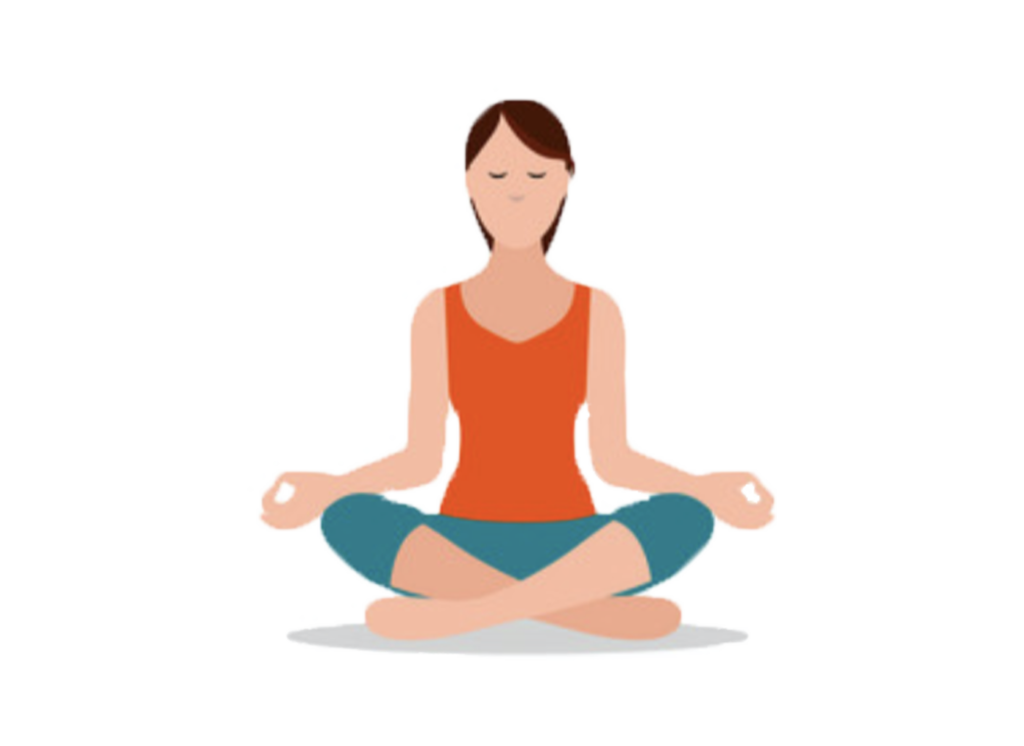 [Speaker Notes: זה אקמול טריוויאלי.
ריצה, רכיבת אופניים מסביב לגדר, יוגה, נגינה, מיינדפולנס, כתיבה... לא טיול בחו"ל. משהו זמין, שאפשר לעשות בשעה פנויה ולא יותר.
יהיה על זה סשן היום אחה"צ.
לומר לצוות שלי אני עצבני ויוצא להליכה זו דוגמא אישית מצוינת, ועדיף בהליכה לא לחשוב על הבעיה אלא דווקא לשים לב לעצים ולהקשיב לציוץ הציפורים. לקחת הפסקה. לשנות מקום ואווירה.
דוגמא מהשטח: ראומה והליכה עם הכלב.]
אין נכון או לא נכון.אני קובעת לעצמי מה נכון, האישור לא יגיע מבחוץ.
[Speaker Notes: משה זמורה, הנשיא הראשון של בית המשפט העליון אמר ש"אמת ויציב- אמת עדיף". יציב זה יציבות המשפט- כלומר ללכת לפי התקנון. אמת זה הצדק, החופש של השופט לתת פרשנות על החוק. כלומר שמבחינתו הצדק גובר על התקנון.
אנחנו הרבה פעמים קרועים בין האמת ליציב, הצדק והתקנון. הציפיות מאיתנו סותרות- תלוי את מי שואלים.
במרבית המקרים אין נכון או לא נכון. אנחנו קובעים לעצמנו מה נכון, האישור לא יגיע מבחוץ.
זה לא אומר שאנחנו תמיד צודקים, אבל זה אומר שגם כשאנחנו צודקים- עדיין יגידו לנו שאנו טועים. ואם אנו מבינים את כל מערך השיקולים, זה מייצר הרבה שקט.
אז כשאתם מקבלים ביקורת חריפה על למה החלטתם כך ולא אחרת, תסבירו לעצמכם מדוע בחרתם כך ולא אחרת. זה מחזק.
הפילוסוף הפוליטי ישעיהו ברלין קבע- נועדנו לבחור. אין אמת אחת. קשה לבחור, אבל זאת העבודה שלנו כבני אדם.
דוגמא מהשטח: יפעת אסף]
את המשא קל יותר לשאת יחדיו
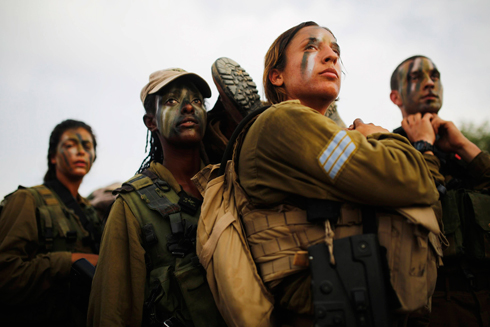 [Speaker Notes: לפעמים קשה להחזיק את זה לבד.
השיתוף מרגיע, מאפשר לנו להתייחס למה שקורה מנקודת מבט חיצונית.
ורמת שיתוף יותר גבוהה היא שיתוף באחריות. לקחתי משהו לבד, קשה לי, אני מרחיב את המעגל לצוות.
דוגמא מהשטח: גילי מולכו]
האם הטיפול וההחלטה תואמים לערכי הקיבוץ?
[Speaker Notes: האם ההחלטה תואמת לערכי הקיבוץ? לערכי המזכירות? להצהרת הכוונות שלך?
כדאי לחשוב על זה, וזו הזדמנות לשיח ערכי, שאח"כ אפשר ליישם ולחזור אליו בשעת משבר.
אם עשו בקיבוץ חזון, תמונת עתיד או ערכים מובילים- זה הזמן לנער אותם מהאבק או להרים את הראש על הקיר ולקרוא. ההחלטה שלכם תואמת את מה שכתוב שם?
אפשר גם להסביר את זה, מדוע בחרתם את מה שבחרתם, וכדאי לחתור למגע ולומר לזה שבמוקד הקונפליקט.
דוגמא מהשטח:]
עכשיו תורי.
[Speaker Notes: זו התורנות שלי. לחטוף את האש, להיות במוקד.
אנחנו לא קורבנות- בחרנו בתפקיד הזה. המקרה הזה הוא חלק מהתפקיד- שאו אותו בגאווה.
אם הכל היה רגוע כנראה שהאתגר לא היה גדול.
תזכירו לעצמכם שאתם חלק משרשרת של מנהלי קהילה- היו לפניכם ויהיו אחריכם.
דוגמא מהשטח:]
לתת לזה משמעות אחרת.
[Speaker Notes: הקיבוץ נקרע בין המבוגרים לצעירים בסוגייה של תקנון יום קובע. האם זו אחריות שלך?
מצד אחד כן, בהחלט.
מצד שני זה חלק ממחזור חיים של קיבוץ שעובר שינוי, ואח"כ הוא יוצא ממנו. הצעירים לוקחים אחריות על עצמם, זה גם משהו טוב.
הנעורים עושים בלגאן וסמים. האם זו אחריות שלך? כן, בהחלט. מצד שני, זה מרד נעורים ויש בו גם משהו בריא.
המזכיר הקודם מבקר אותך על התנהלות לא תקינה ושקרים לציבור. אולי הוא כואב את זה שהוא לא בסוד העניינים, וקשה לו לוותר על מקומו בשולחן קבלת ההחלטות.
חפש את המורכבות. יכול להיות שהביקורת נאמרת בשם משהו אחר, שלא קשור בכלל לנושא.
תזכורת- זה לא במקום לבדוק את הביקורת לגופה, פשוט אקמול.
דוגמא מהשטח: רוני מור שני, וגיבוי לוועדת קליטה]
השופט XX XXXXבקיבוץ זה המזכיר
[Speaker Notes: אדם מנסה לפעמים לתלות את האחריות על מישהו אחר, כולנו כאלה.
בקיבוץ תולים את זה במזכיר. זה חלק מהתפקיד.
יש הפרדה בין התפקיד לבינך. זה לא אותו דבר.
ומחר יום חדש, והוא יביא איתו דברים טובים שהם גם חלק מהתפקיד.
ספיר ברמן
דוגמא מהשטח: יפעת ידידיה?]
אני גם המזכיר שלו
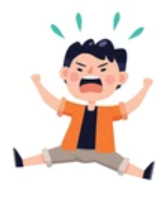 [Speaker Notes: להזכיר לעצמך ש"כולם היו בניי". אני מנהל קהילה גם של המעצבן.
התבוננות יותר הורית- מה מניע אותו, מה הצורך שלו, האם הוא צריך ליטוף או גבול או גם וגם?
להגיע מתוך עמדה אוהבת.
ואהבת לרעך כמוך.]
לימים הדברים יקבלו משמעות אחרת.זה רק כאן ועכשיו.
[Speaker Notes: גם דברים שנראים היום נכון, בעתיד הם יתבררו כטעות ולהפך.
החלטות שהיו נראות אז הגיוניות היום נראות מגוחכות. הפיצול לאיחוד-מאוחד
למשל האכיפה שהחלטתי עליה בסגר הראשון.
חרגתי מסמכות כי חשבתי שיש כאן סכנת מוות למבוגרים, צלחת פטרי.
דוגמא מהשטח: הזמנת משטרה לפריצה לכלבו- דניטו.]
אני לא מושלמת, אני נהדרת.
[Speaker Notes: קינצוגי- תפיסה יפנית של להאיר את השבר. דרך הסדקים נכנס האור.
תפרגנו לעצמכם, אם אתם לא תהיו שם בשביל עצמכם, מי יהיה?
מחברת הצלחות, לרשום את זה לעצמי כדי להאריך את הרגע הזה לפני שעוברים הלאה למשימה הבאה.
הטיית השליליות, אנחנו צריכים להיות אמפטיים לא רק לאחרים- גם לעצמנו.
ואם אנחנו רואים שיש בביקורת מן הצדק- כדאי לומר- אתה צודק. זה מוריד ישר את הטונים, והרבה פעמים "מודה ועוזב ירוחם".
דוגמא מהשטח:]
הגיע אורח חדש למלון.
[Speaker Notes: מעולם המיינדפולנס. אנחנו מנהלים מלון של רגשות. מדי פעם מגיע אורח לא נעים, כמו כעס, קנאה, תסכול- נזהה אותם, נכיר בהם, לא נגרש אותם, הם חלק מהתפקיד, נחזיק מעמד, ננשום והגל יעבור.
בכלל, נשימות!! (עטים).
נתנסה בזה עם שמואל מברעם יותר מאוחר.
כשאנו מוצפים במערכת הסימפטטית שלנו מופעלת. המח הקדום, מנגנון ה flght-flight. כדי להפעיל את המערכת הסימפטטית במקום, אחת הדרכים היא לנשוף אוויר לאט, כמו מתוך קשית. לומדים את זה במרכזי חוסן אצלנו בעוטף. זה גם טוב לממלאי תפקידים.
דוגמא מהשטח: שמואל?]
למישהו יש אקמול?
[Speaker Notes: יש למישהו או מישהי דוגמא נוספת, לאקמול שעובד לכם?
הטיפ שנראה לכם טריוויאלי יכול לעזור לאחרים, גם כאן בחדר וגם בקורס מנהלי קהילה- שם אני אעביר את המצגת הזו עם התוספות שלכם.
למשל מישהו אמר לי: מותר לנו גם לצעוק. אנו משרתי ציבור, לא עבדים שלו. אני לא נרגע מצעקות, אותו זה משחרר.]
הצהרת הכוונות שלי
אופי: אופטימי, התלהבות, פתיחות לשינוי, כנות, מקצועיות, מצוינות.
מול העמיתים: העצמת האחר, האצלת סמכויות, הצבת יעדים
תרומה: משפיע על חברי הקיבוץ, ועל הקהילה כולה, כך שתהיה הוגנות ותקשורת טובה יותר בין אדם לחברו ומול מוסדות הקיבוץ, שיביאו להבנה טובה יותר אחד של השני, וייבנה אמון חזק יותר, שיביא לערבות הדדית גדולה יותר ולמוטיבציה גבוהה של חברים לתרום להצלחת הכלל וחברים אחרים.
הישגים: תקשורת פחות אלימה, עוברות החלטות המקדמות ערכים וערבות הדדית, מתקיים תהליך של חזון עם מעורבות גבוהה של חברים.
[Speaker Notes: חשוב לכתוב כדי לבחון את עצמכם מולה. זה המגדלור.
כתבתי כאן את מי שאני רוצה להיות, ברור שאני לא תמיד כזה, אבל זה מה שאני רוצה להיות.
אפשר היה לכתוב משהו אחר- יעיל, מביא להבראה כלכלית, צמיחה דמוגרפית, העברת שינוי אורחות חיים.
לא מדובר על מה לעשות אלא על איך- האיך הכי חשוב.
וזה יכול להיות במילים ספורות, לא חייבים כל כך הרבה. בן גוריון אמר (כנראה): שתפקידו הוא לומר אמת, להתוות דרך ולתת תקווה. קצר וקולע.
לחזור לזה בשעה שקשה לי-האם אני כזה? אם לא- לנסות לחזור להיות כזה.
אפשר גם לכתוב לעצמנו :למה רציתי להבחר", ולחזור לזה.
לסיום- לחזור להצהרת הכוונות כדי לרשום? לעבד את זה בשניים? יהיה לכך זמן?]